RB86-ETUDE INTEGRATION D’UNE GAINE D’EXTRACTION D’AIR (TURSUN Alparslan le 21/01/10)
ETAT ACTUEL DU MODEL D’INTEGRATION
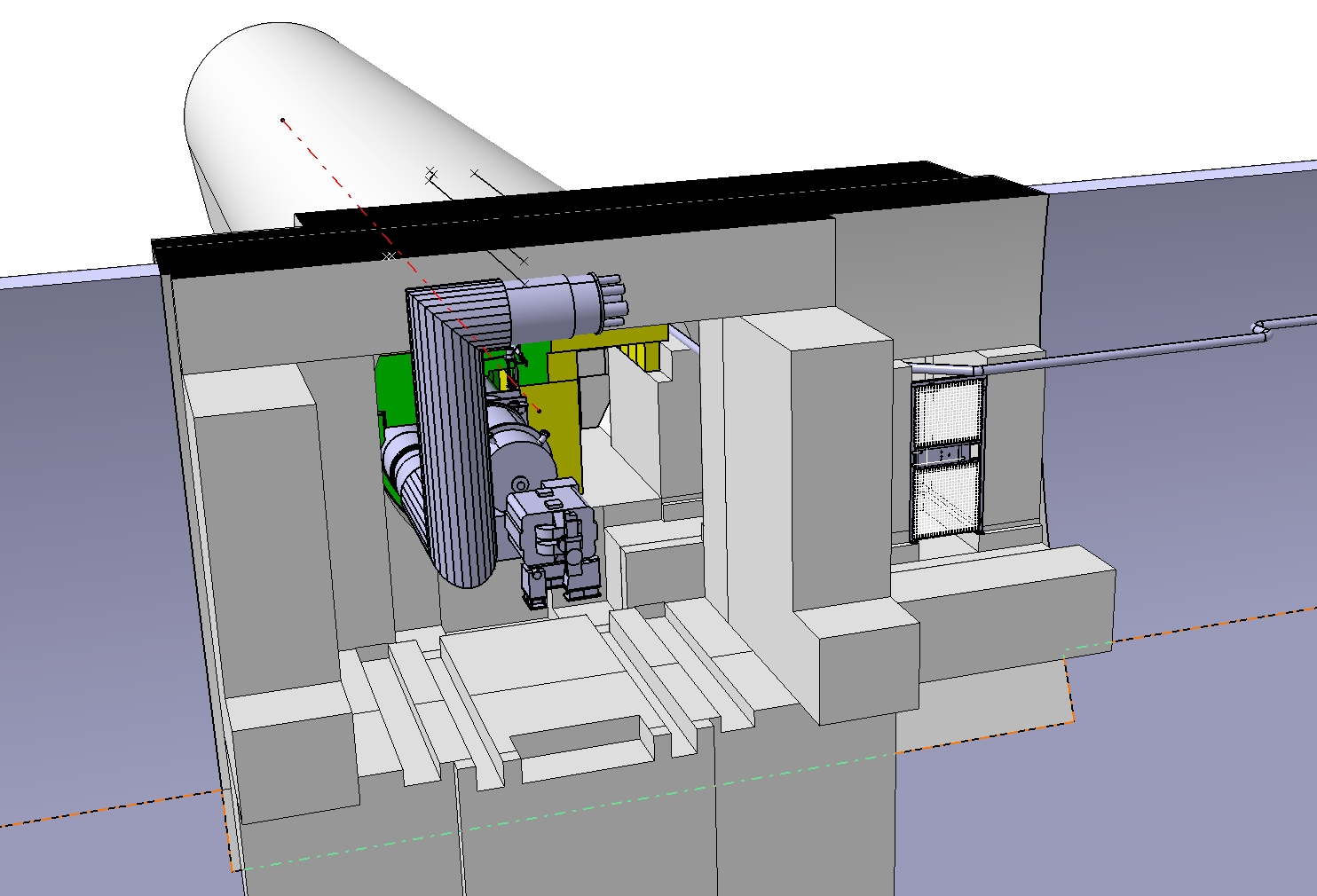 RB86
DANS LA REALITE LA PORTE N’EST PAS GRILLAGER,
 ELLE EST FAITE EN TOLE
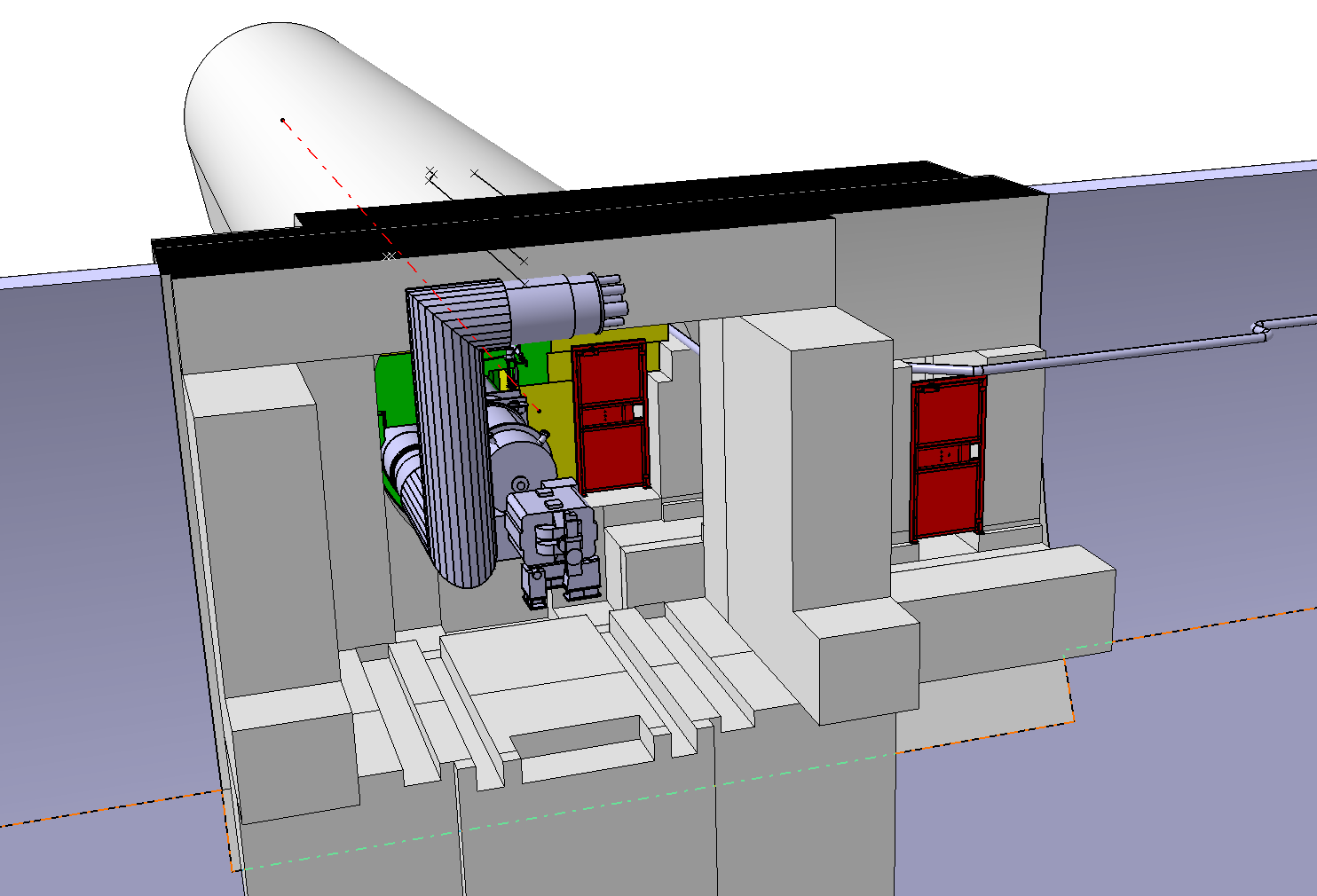 PORTE A AJOUTER
PORTE EXISTANTE
RB86
VUE EN DIRECTION DU RB86
LA GAINE EN ROUGE EST LA PROLONGATION DE LA GAINE
EXISTANTE QUI S’ARRETE DERRIERE LE BLINDAGE
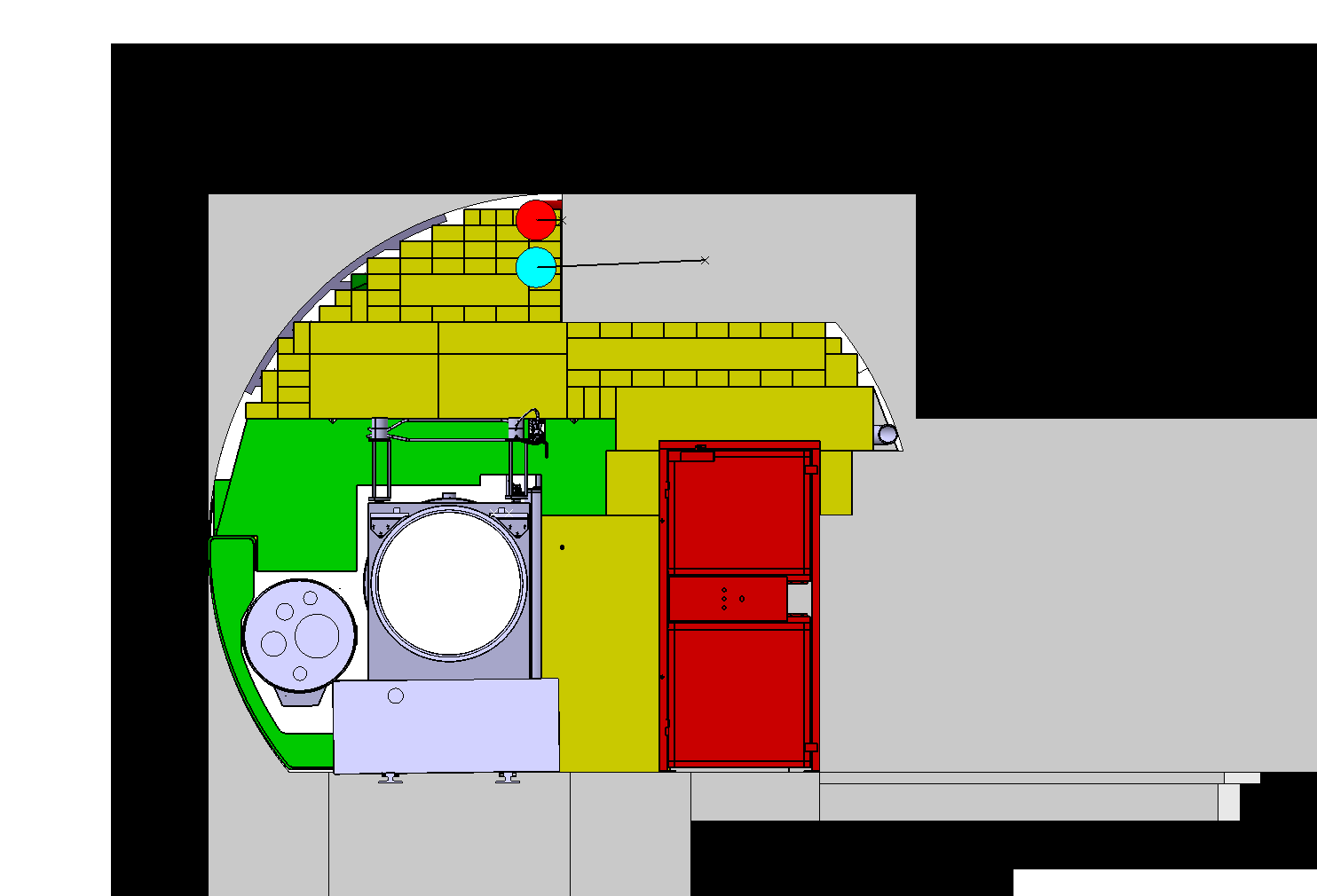 LA GAINE EN BLEU EST LE RETOUR
POUR L’EXTRACTION
CETTE FACE DU BLINDAGE DEVRA ETRE RENDU ETANCHE
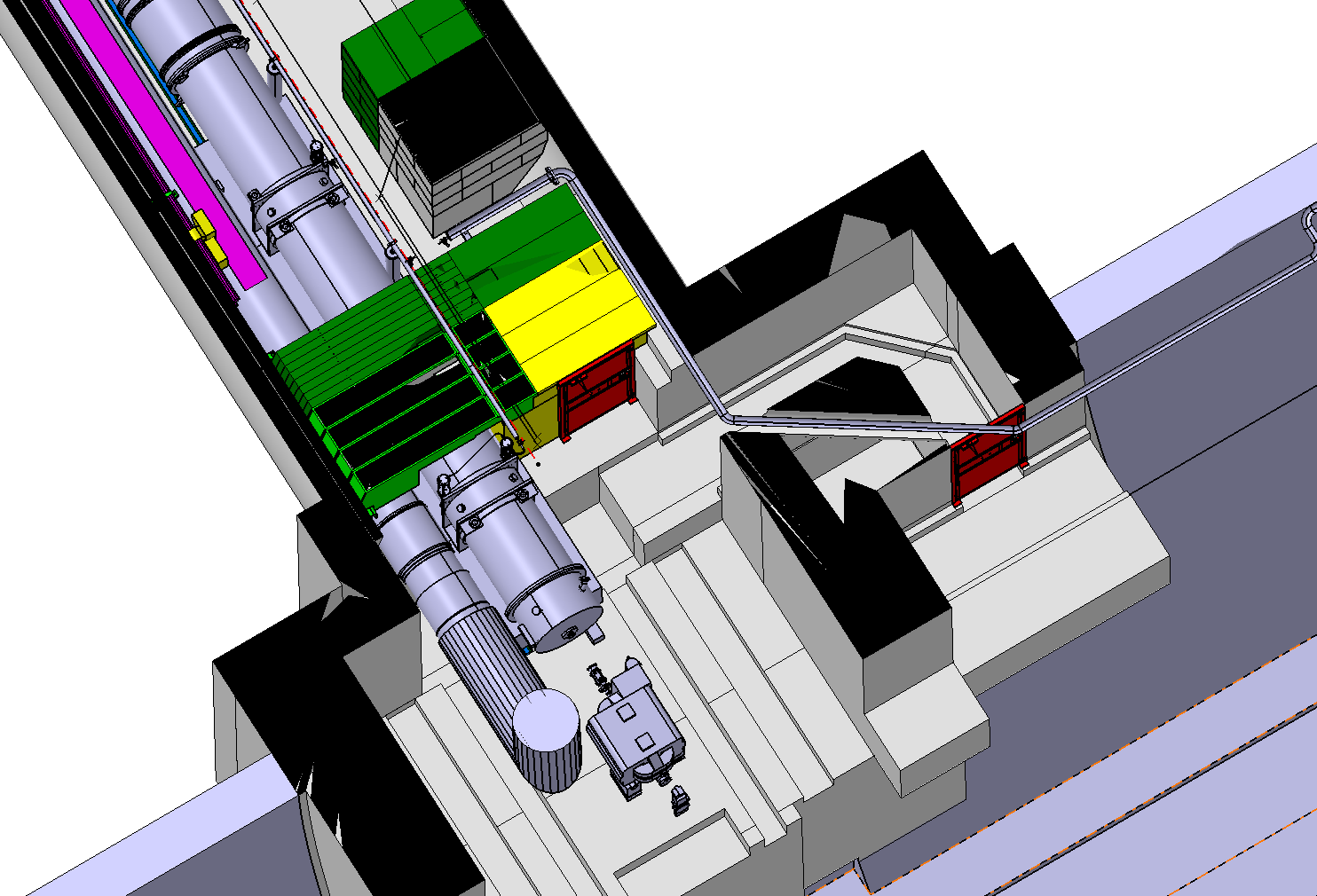 RB86
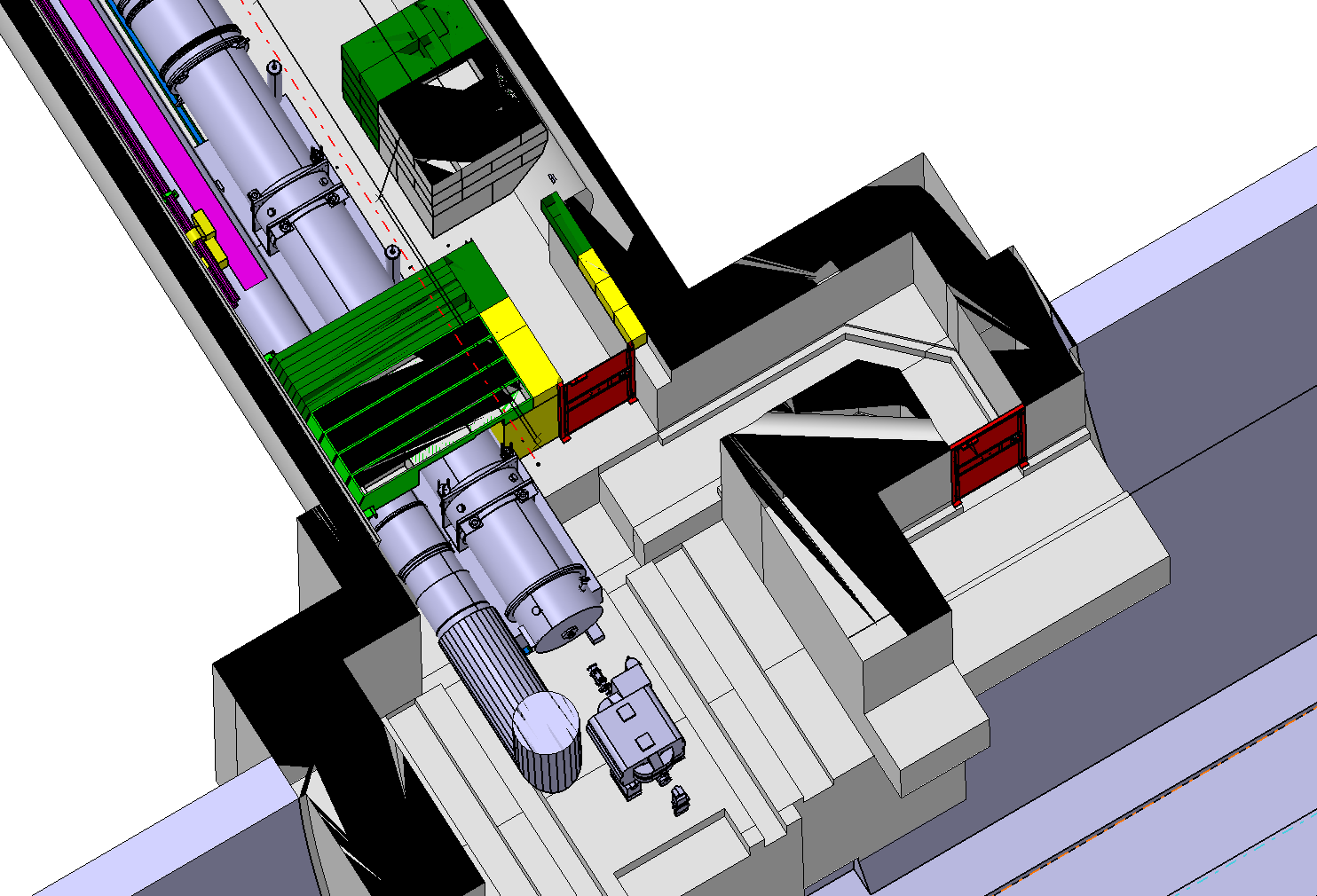 RB86
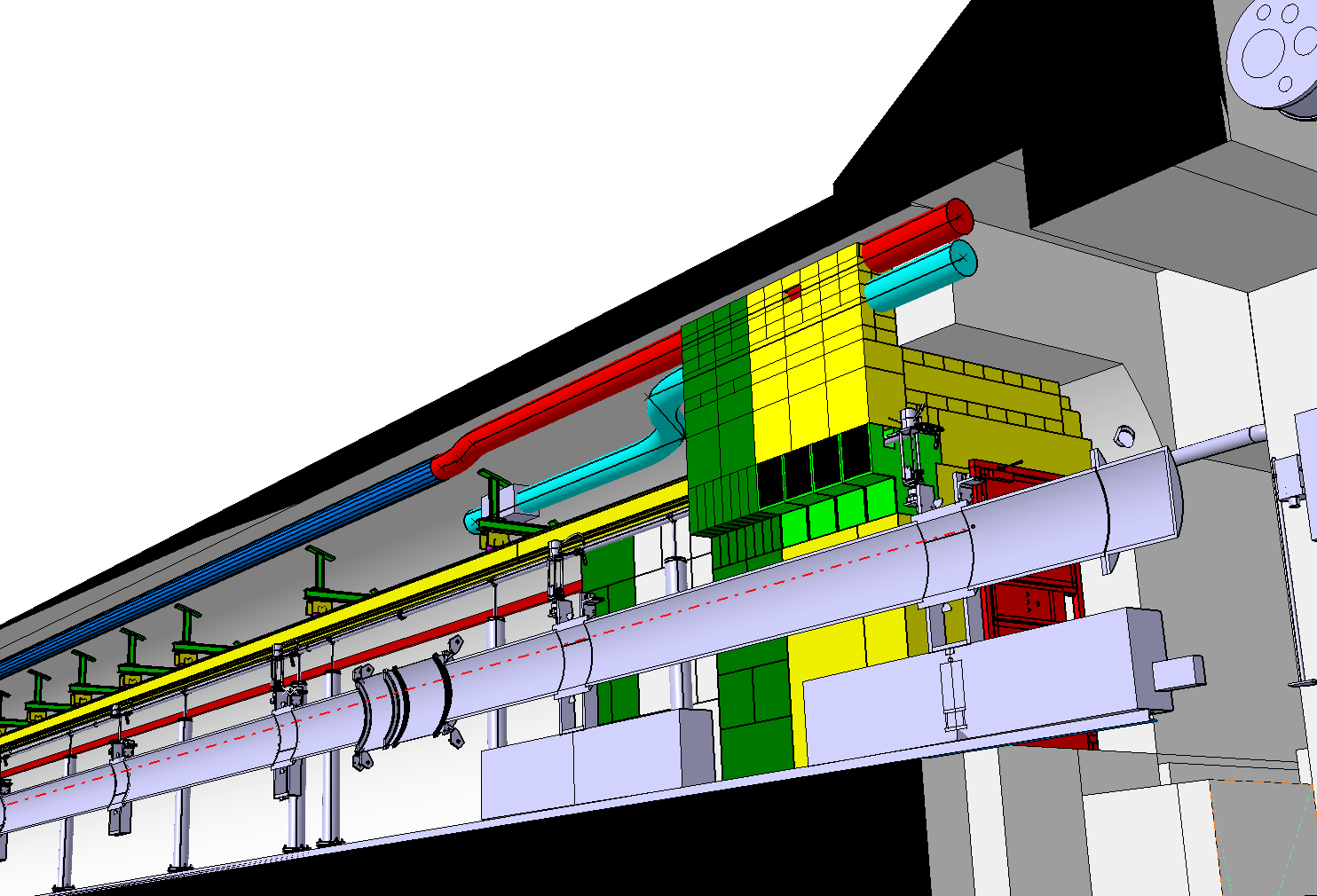 PROLONGATION DE
LA GAINE EXISTANTE
GAINE POUR L’EXTRACTION
DIAMETRE=250
GAINE EXISTANTE
RB86
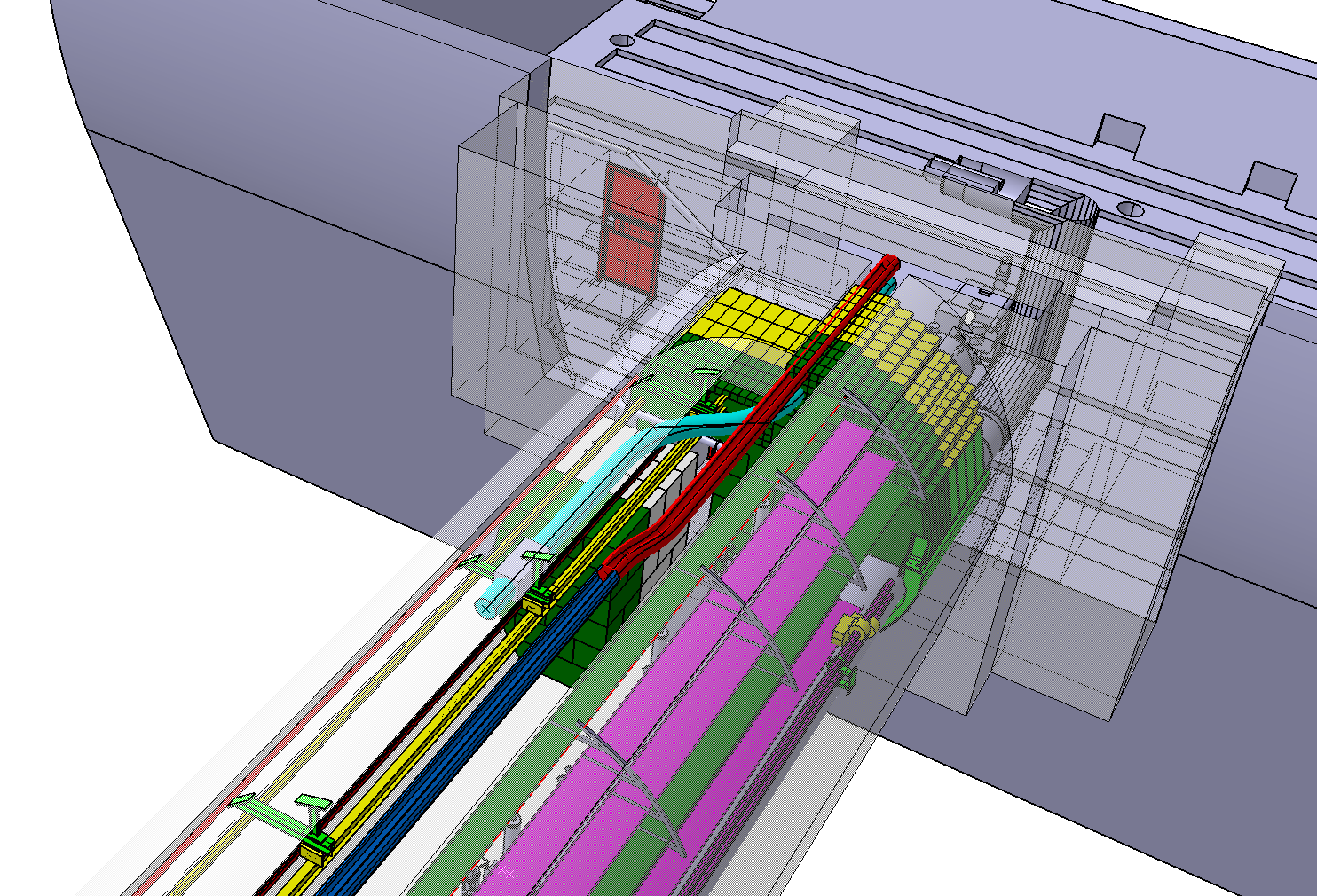 RB86
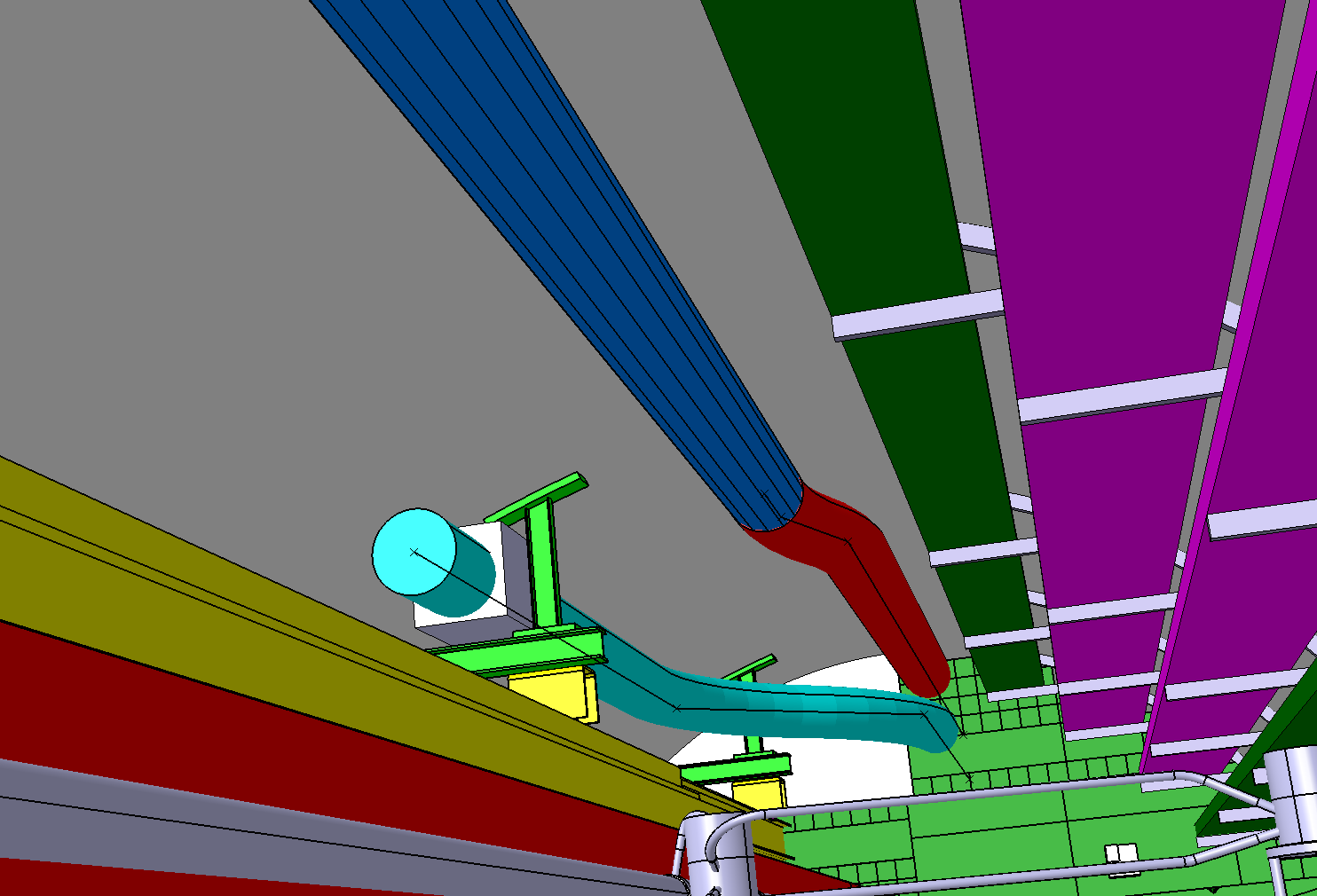 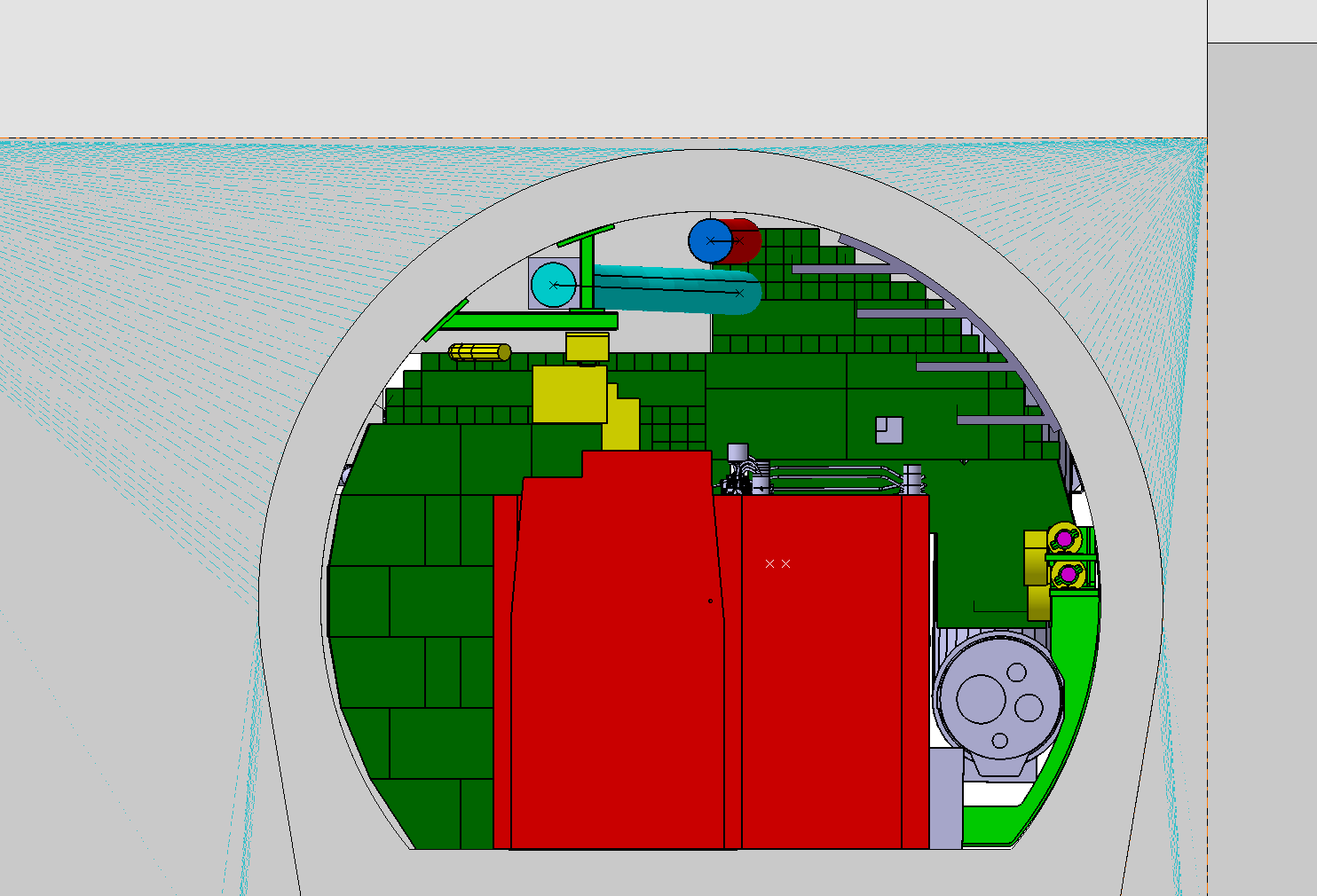 PROPOSITION SUPLEMENTAIRE SI LES DIMENSION DU VENTILATEUR SON SUPERIEUR A 290x290
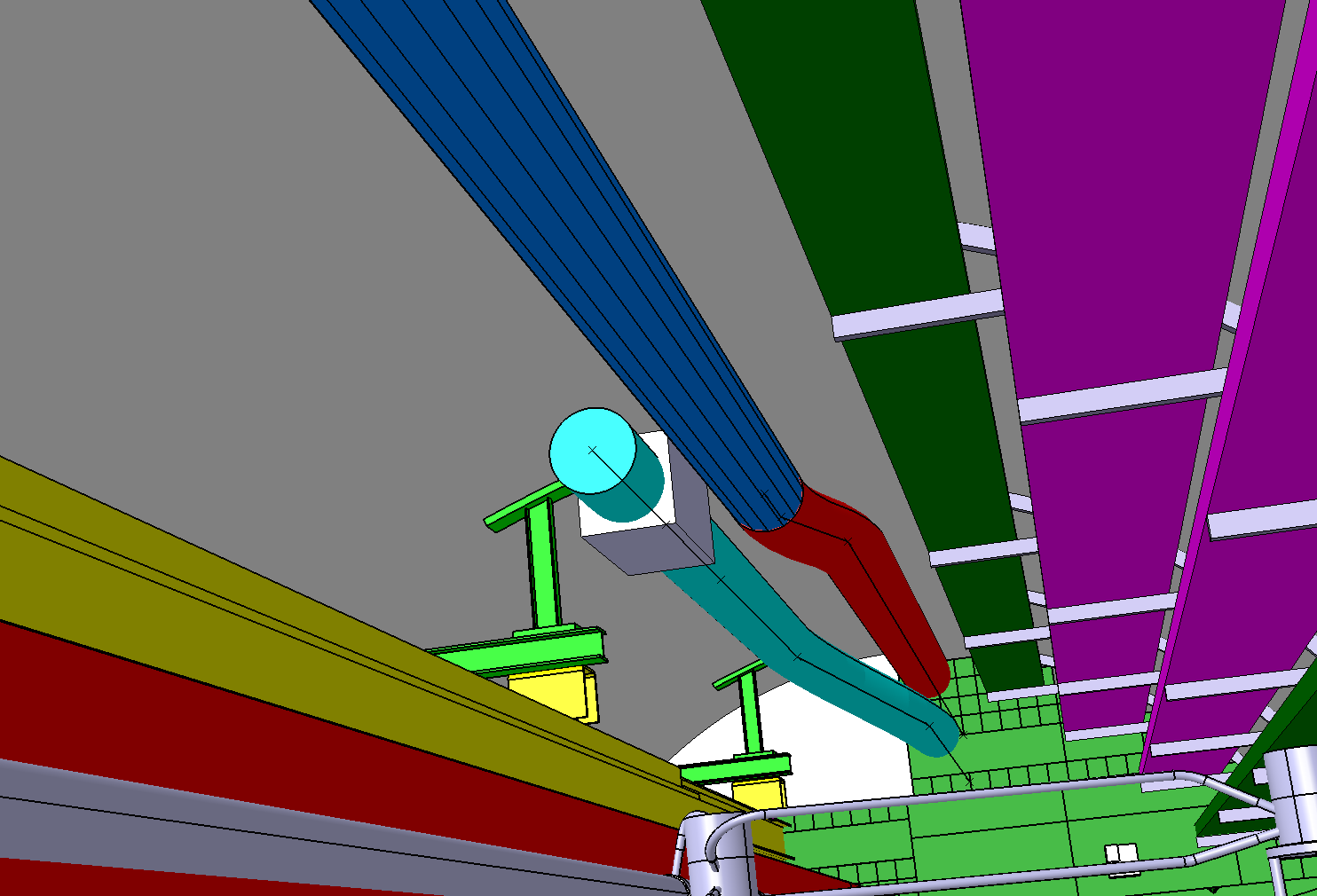 PROPOSITION SUPLEMENTAIRE SI LES DIMENSION DU VENTILATEUR SON SUPERIEUR A 290x290
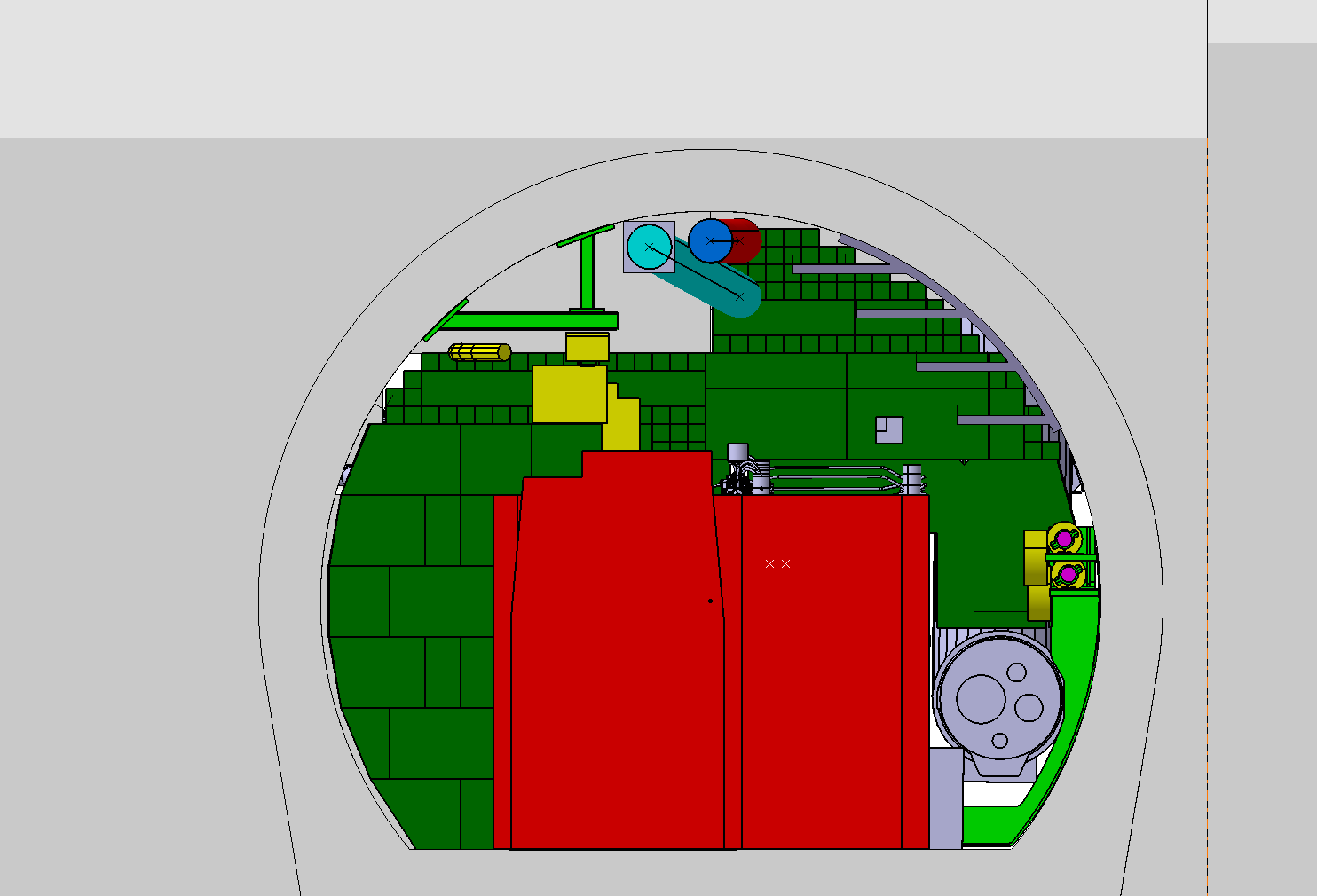